How to Write a Mediated Agreement
Including Step-by-Step Guide for Completing the DC-631 Mediator's Agreement
Overview
Mediated Agreement Statutory Requirements
The guidelines computations and any reasons for deviation shall be incorporated in any written agreement by the parties. § 8.01-581.24
Although not required in the mediation agreement itself, all child support orders, including ones that incorporate a mediated agreement must contain the requirements set out in § 20-60.3.
Agreement should at least provide the following:
Names, date of birth and last four digits of each child to whom a duty of support is owed as well as the parent.
The monthly amount of support and the effective date. 
Order for healthcare coverage
How unreimbursed medical costs to be paid
Establish arrearage and how to be repaid
Establish Credits and repayment of credits
Wage withholding provision or agreement not do wage withholdings
The guideline worksheet should be incorporated into the agreement and deviations should be set forth in the agreement
Unitary Order
Non-Unitary Order
Unitary v. Nonunitary Support
Arrearages
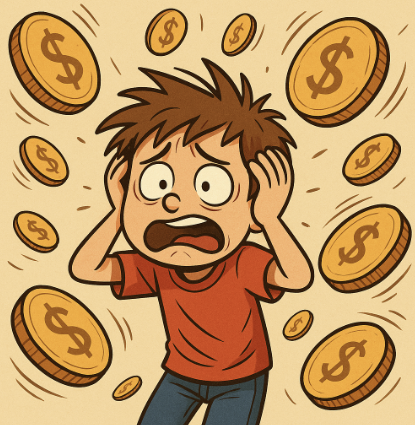 If arrears are owing and are not addressed in the agreement / consent order, it’s a strong chance they will be lost!!!!
Retroactive Arrears	Effective Date
Health Insurance Premium Costs
Since Health Insurance Premium Costs are considered in the guidelines and can be paid by either party, they should be addressed in the mediation agreement.
Provide the Parent who is responsible for the cost
Health Insurance Policy Information: At least the name of the insurance company
Eg. Mother provides health insurance for the children and Father provides dental and vision. Then indicate the specifics in the agreement.
In the event, both parents agree to carry health insurance on the children, with one insurance being primary and one being secondary, then document this into the agreement.
In the event, the noncustodial parent fails to provide the health insurance, then the custodial parent will have option to file a show cause against the noncustodial parent for failure to provide health insurance.
Daycare Costs
If the parents agree that the non-custodial parent shall pay the daycare provider directly, provide the details in the agreement.
In the event, the noncustodial parent fails to provide the daycare cost, then the custodial parent will have option to file a show cause against the noncustodial parent for failure to provide the daycare cost as well as seek a modification.
Unreimbursed Medical Cost
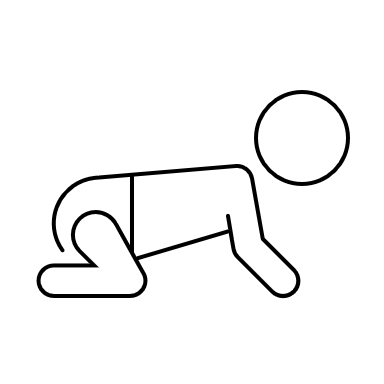 Unreimbursed Pregnancy Costs
In the event that the initial petition for the establishment of parentage is commenced within six months of the live birth of a child, the judgment or order shall, except for good cause shown or as otherwise agreed to by the parties, apportion between the legal parents, in proportion to the legal parents' gross incomes (income shares)... (i) the mother's unreimbursed pregnancy and delivery expenses and (ii) those reasonable expenses incurred by either parent for the benefit of the child prior to the birth of the child. 
§ 20-49.8
Overages
Overages
John files for a decrease of support. The sheriff serves the motion on Jill on February 1, 2025.  The current support order requires John to pay $1000 per month.  At the mediation on June 20, 2025, the support is reduced to $500 per month. John owes -0- arrears, through June 2025. He is entitled to a $500 per month credit from February through June (5 months), totaling $2500 credit.
Overages
Chesterfield Method
Depending on the size of the over payment divide the total over payment amount by 3, 10 or 12 months and reduce the amount the payor owes by this number. $0 support for a month or two is not a good option.
“Both parties agree that John overpaid Jill $2500 between the time period of February 1, 2025 through June 20, 2025. The parties agree that John shall pay $291.67 per month child support beginning July, 1, 2025 through June 30, 2026. Payments between July 1, 2025 through June 30, 2026 shall be made on the 1st day of each month. The parties agree John shall pay $500 per month child support payments beginning July 1, 2026. Subsequent payments are due on the 1st day of each month thereafter.”  ($2500 / 12 = 208.33  // $500 – 208.33 = $291.67)
Virginia Code § 20-60.3 — Key Requirements for Agreements
Virginia Code § 20-60.3 requires that every support order include essential provisions. The DC-631 Mediated Agreement form is structured to ensure these statutory mandates are met.

Key Required Contents per § 20-60.3:
- Identification of the parties and children covered by the order.
- Amount and timing of support obligations.
- Health care coverage requirements, including who must provide insurance.
- Terms for handling arrearages and overages.
- License suspension notice for noncompliance.
- Provisions for wage withholding and payment through DCSE when applicable.
- Duration of the support obligation, including statutory termination or extension scenarios.

By completing DC-631 correctly, mediators ensure agreements comply with § 20-60.3 and are enforceable in court.
DC-631	Mediation Support Agreement
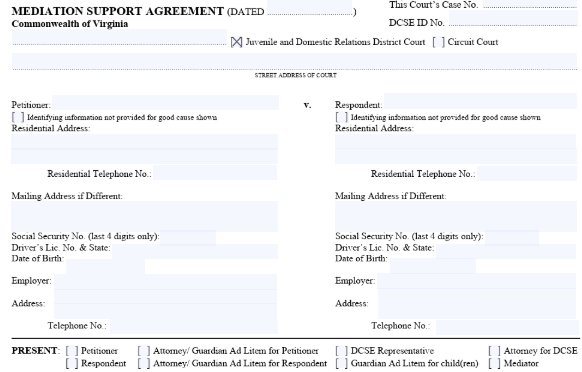 Warning do not do the following:
x
x
x
This involves cases where adult children are brought before the court to pay support to their parents; the parents are in dire circumstances. This provision has nothing to do with child or spousal support cases.
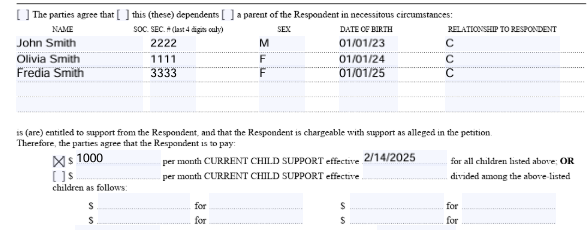 Support Amounts Unitary Award
- Insert monthly support obligation
- Choose Unitary (lump sum) or Nonunitary (per child)
- Insert effective date accurately
Eg. Of Unitary Award
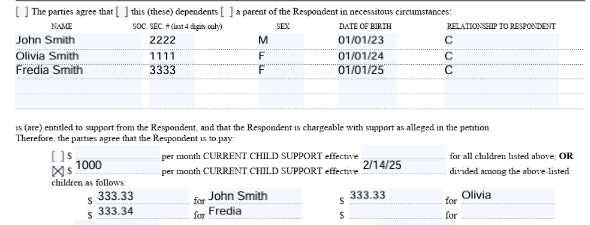 Support AmountsNon-Unitary Award
- Insert monthly support obligation
- Choose Unitary (lump sum) or Nonunitary (per child)
- Insert effective date accurately
Eg. Of Non-Unitary Award
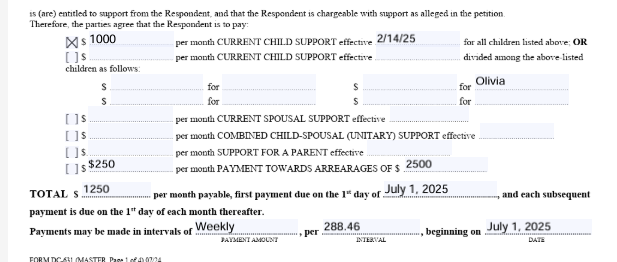 Warning: Do not enter Info
x
x
Support Amounts
Insert monthly support obligation and the order’s effective date.
Insert monthly payment toward the arrears along with the total arrears.  Arrears specifics will be addressed on the next page.
Insert the total monthly support amount and first payment date. 
Interval date is optional.
Don’t forget to check the boxes.
Warning: This provision in yellow orders the children to pay the parents child support.
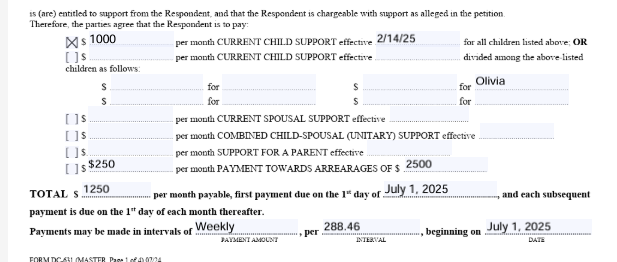 Warning: Do not enter Info
x
x
Support Amounts
Insert monthly support obligation and the order’s effective date.
Insert monthly payment toward the arrears along with the total arrears.  Arrears specifics will be addressed on the next page.
Insert the total monthly support amount and first payment date. 
Interval date is optional. (DCSE does not consider the payment last until the last day of the month the support is due.
Don’t forget to check the boxes.
Warning: This provision in yellow orders the children to pay the parents child support.
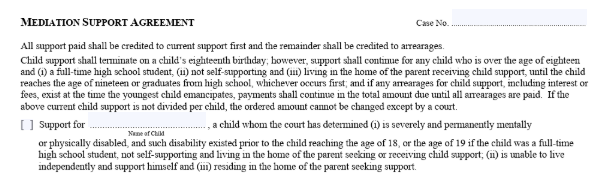 x
x
Notice Provision & Disability Provision
The notice includes details regarding emancipation, support termination, and repayment of arrears.
Exercise caution—if the previous order prolonged child support beyond the point of emancipation, the agreement must explicitly reaffirm this extension; otherwise, it may be forfeited.
The second section pertains to children with disabilities. Unless there is mutual consent to the contrary, the disability must have arisen prior to the child's emancipation. § 20-60.3.
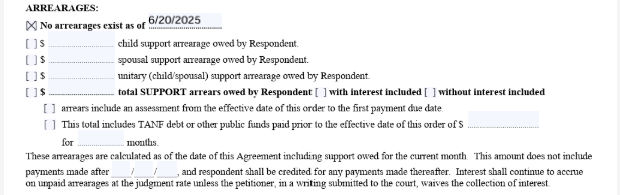 x
x
Arrearages:No arrears exist
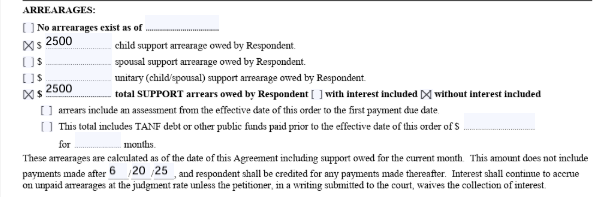 x
x
x
Arrearages:Child Support arrears exist without interest
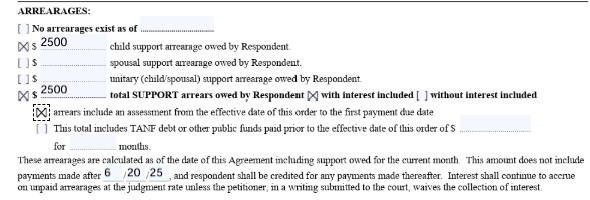 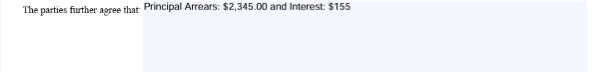 Arrearages:Child Support arrears exist with interestProvide a break down
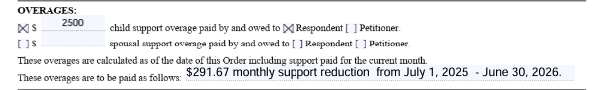 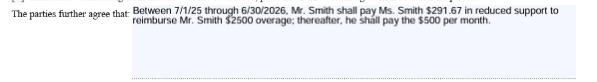 Credit Balances:
Payments:Directly to the Petitioner
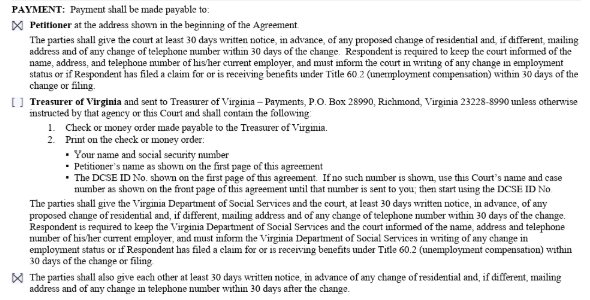 Payments:Directly to the Petitioner with Court Ordered Wage Withholding – Pass-Through Case
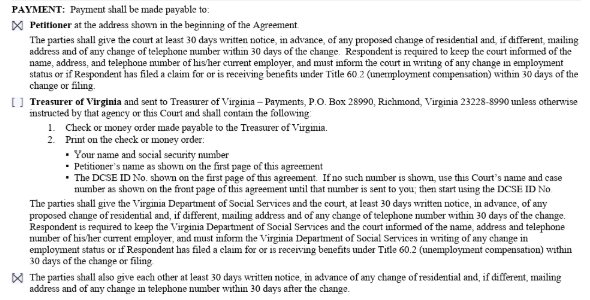 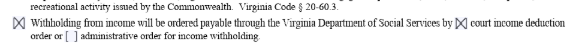 Health Care Provisions:  Medicaid ExampleHealth Insurance & Unreimbursed Medical Costs
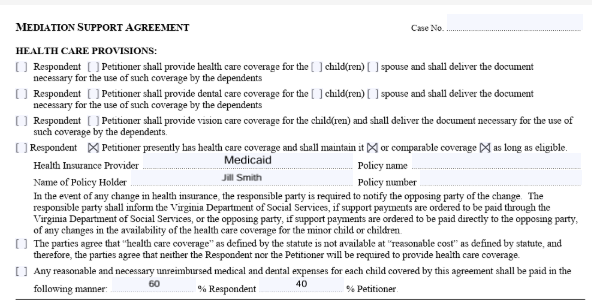 x
Health Care Provisions:Health Insurance & Unreimbursed Medical Costs
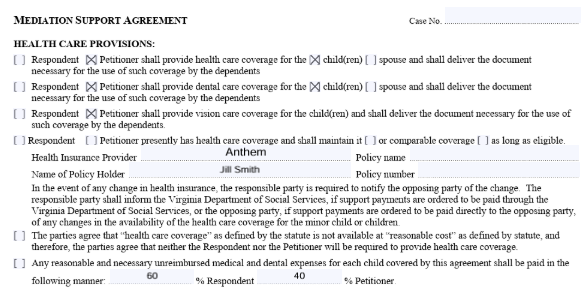 x
Tax Dependency Exemption and Credits
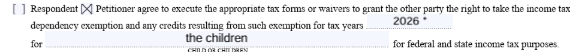 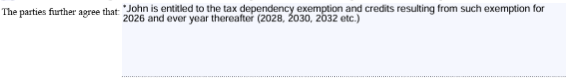 Guideline Information:No Deviation
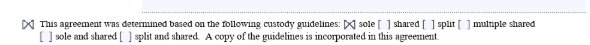 Guideline Information:Deviation
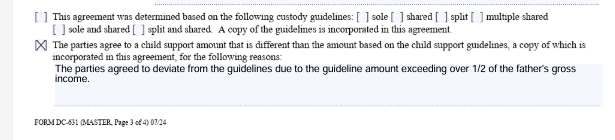 Signatures
Final Summary — Importance of Drafting Mediated Agreements Carefully
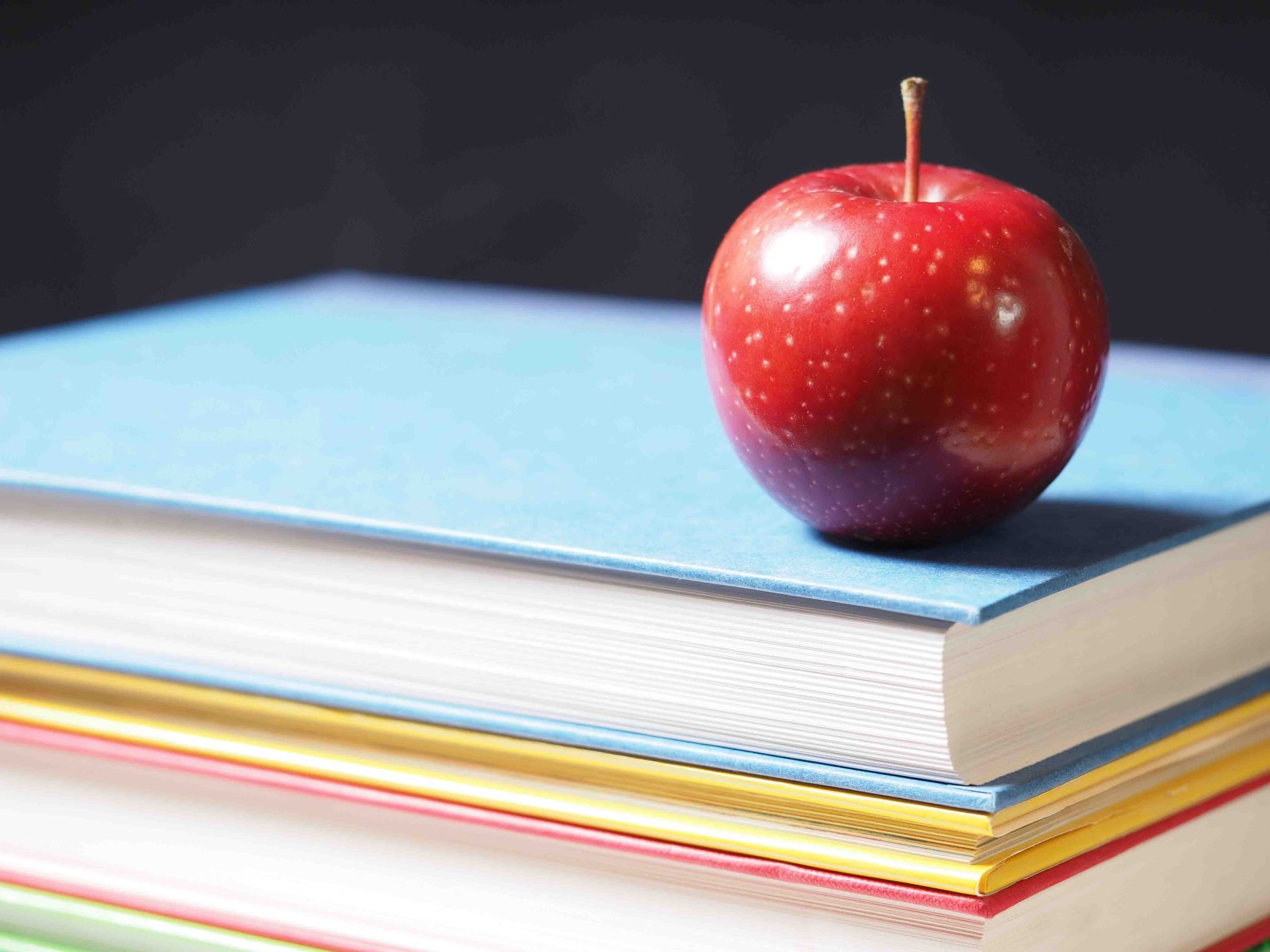 Test Your Knowledge
Question 1
Why is it critical to include arrears in a mediated support agreement?

Because arrears will automatically carry forward even if omitted.

Because DCSE will add arrears later even if not mentioned.

Because if omitted, arrears may be lost forever once the agreement is incorporated into the order.

Because the parties can simply modify the order later to add arrears.
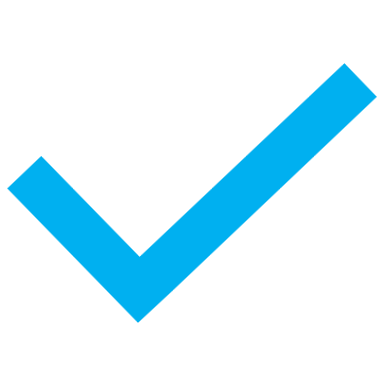 Question 2
Who has the burden file for a modification on a non-unitary support order?

The Custodial Parent has the burden to file to change the ordered amount.

The Noncustodial Parent has the burden to file to change the ordered amount.

The NonParent Caretaker has the burden to file to change the ordered amount.

DCSE has the burden to file to change the ordered amount.
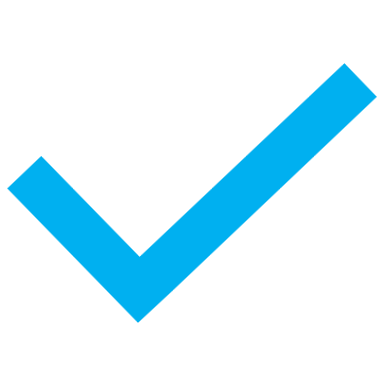 Question 3
In a pass-through case, who is the support ordered to be paid to?

The agreement should reflect that the support should be paid to DCSE.

The agreement should reflect that the support should be paid to the Treasurer of Virginia.

The agreement should reflect that the support should be paid to the Court.

The agreement should reflect that the support should be paid to the Custodial Parent.
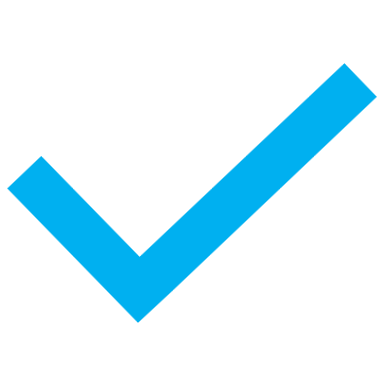